August 2022
BPE Beaconing and discovery requirements
Date: 2022-08-09
Authors:
Slide 1
Jarkko Kneckt, Apple
August 2022
Abstract
This submission introduces encrypted PE Beacon and describes BPE BSS discovery operations. 

This submission is related to proposed requirement:
11bi shall define a new type of encrypted Beacon frame and define a mechanism for the BPE AP to transmit the new type of encrypted Beacon frame.
Slide 2
Jarkko Kneckt, Apple
August 2022
PE Beacon frame type detection
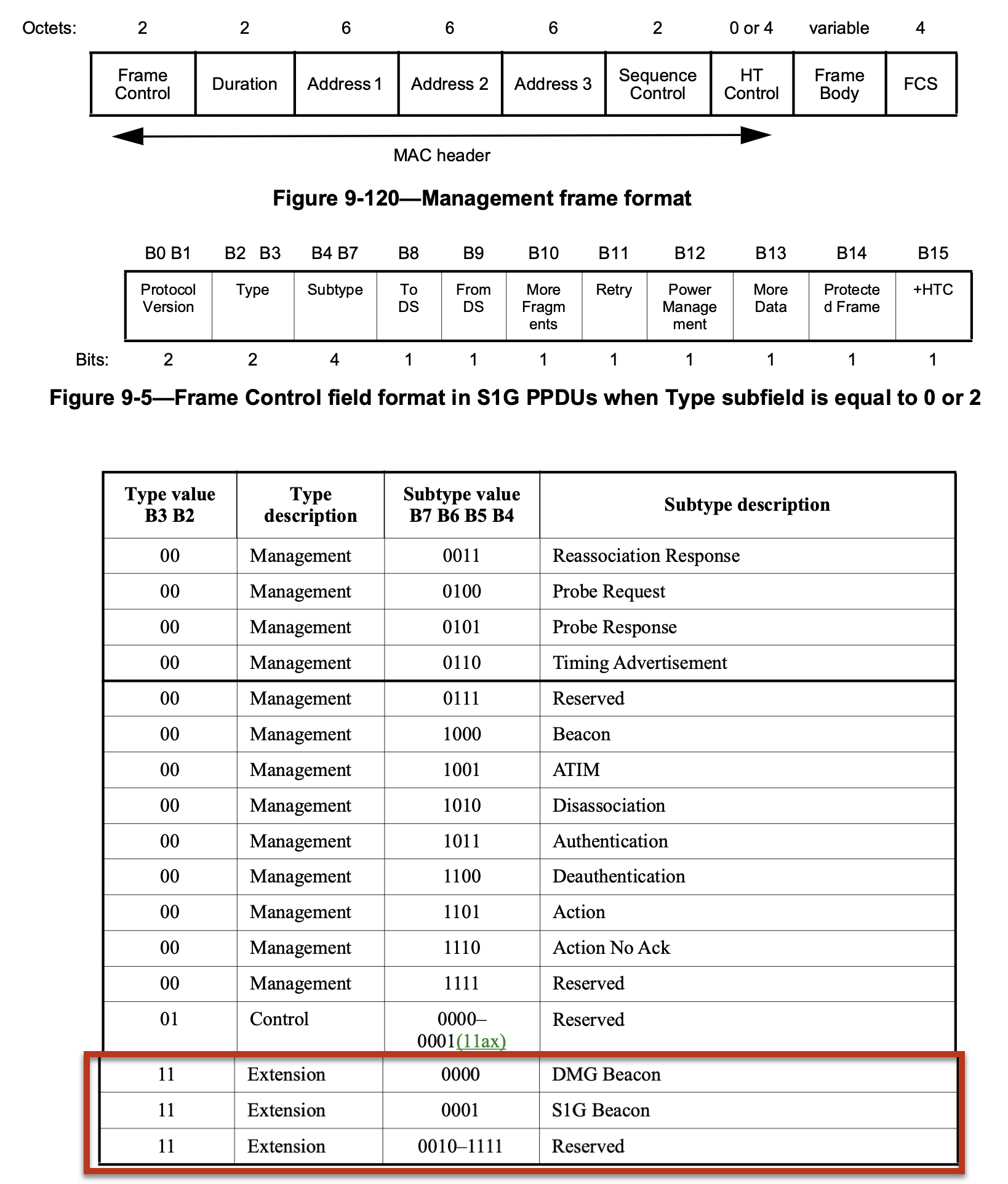 The PE Beacon frame is a new frame
Extension Type (11) and Sybtype value 0010 is proposed for the PE Beacon
Only BPE STAs will receive the PE Beacon frame
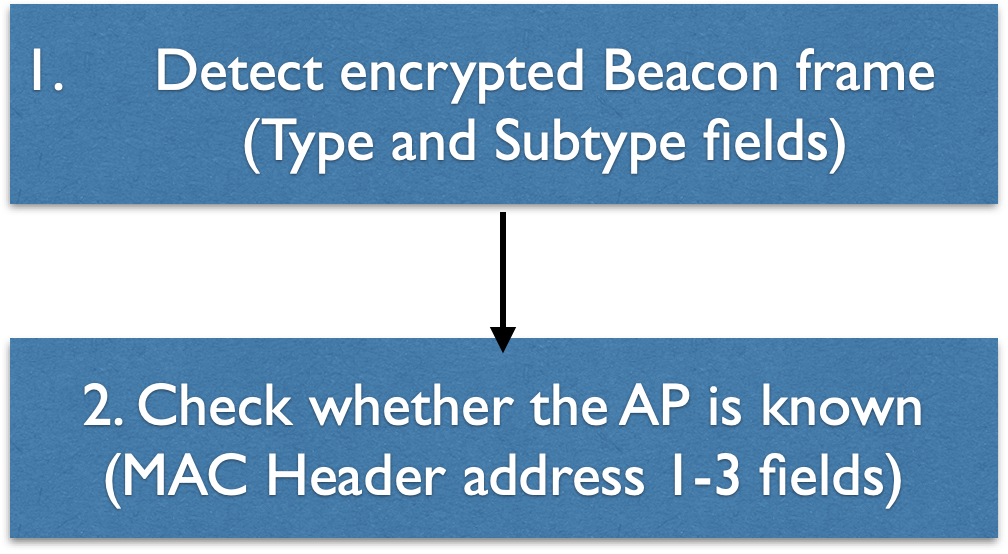 Slide 3
Jarkko Kneckt, Apple
August 2022
AP identifier
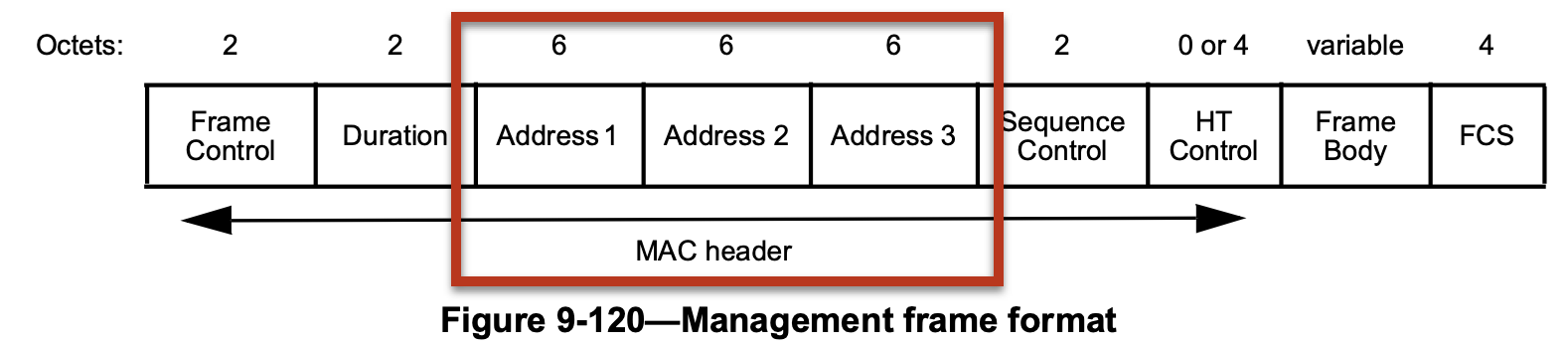 Proposed requirement:
11bi shall define a new  type of Beacon frame that includes a random identifier and a checksum identifier which may be used to identify the AP
Each AP has different Random Id and Check Sum Id value
For instance, 8 octets fields carried in Address 1-3 fields
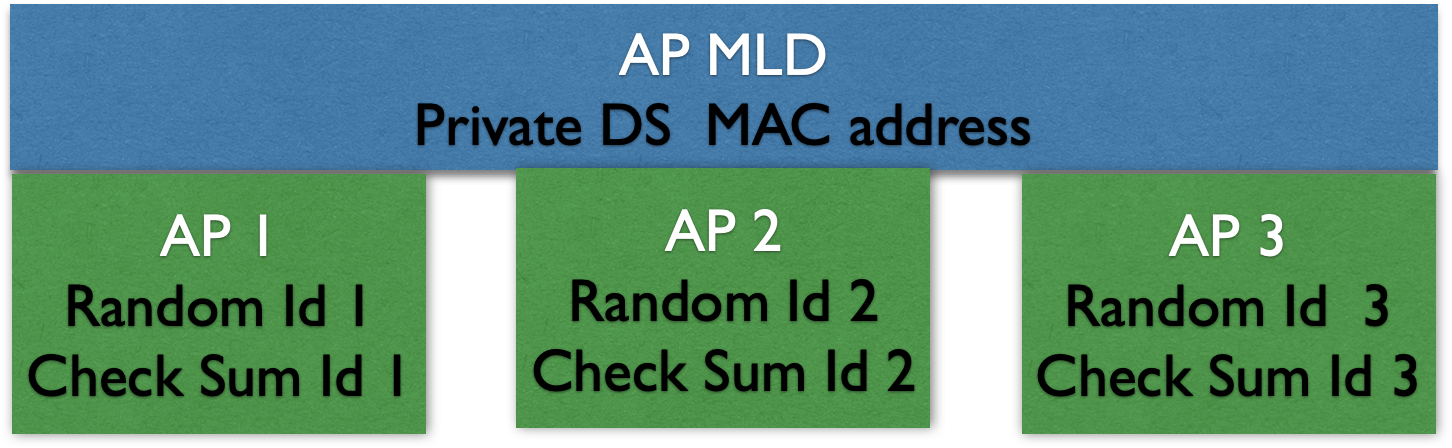 Slide 4
Jarkko Kneckt, Apple
August 2022
BPE AP identification
If the Check Sum Id and Random Id match on the following formula, then the STA knows the AP 
A STA may go through the known AP identifiers until it has verified whether it knows the AP
A STA may associate with known AP
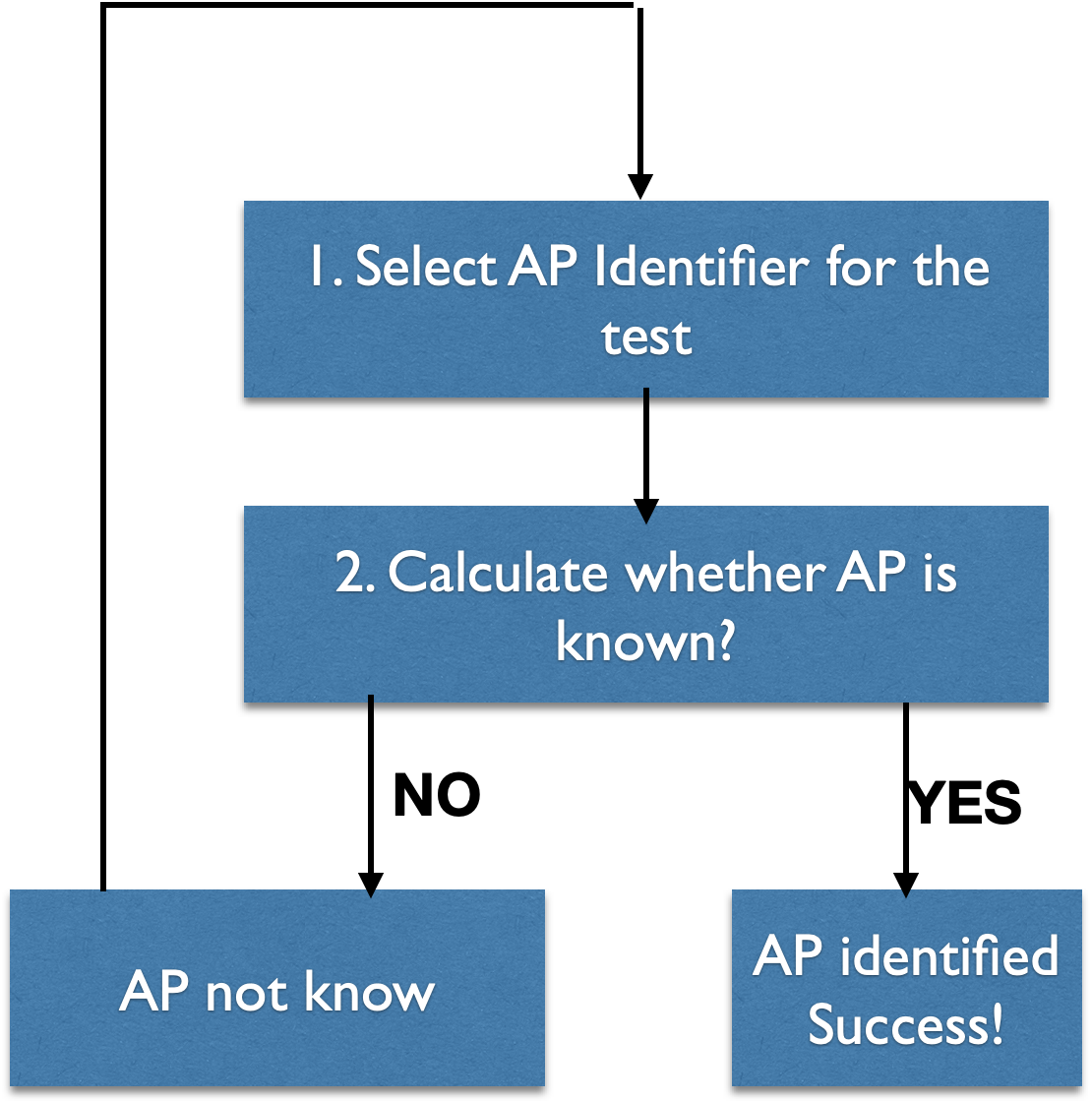 Checksum ID = Truncate-64(HMAC-SHA-256(“Address resolution” , AP Identity, Random ID))
, where:  
- AP Identity is 128 bit identifier of the tested AP MLD,
- Checksum ID = 64 bits Checksum Id 
- Random ID  = 64 bits Random Id
Slide 5
Jarkko Kneckt, Apple
August 2022
BPE Beacon
PE Beacon contains minimum information to maintain associations 
AP capabilities discovery is done by active scanning, or they are learned in association 
All AP parameters are transmitted in protected MGMT frames
(PASN in pre-association)
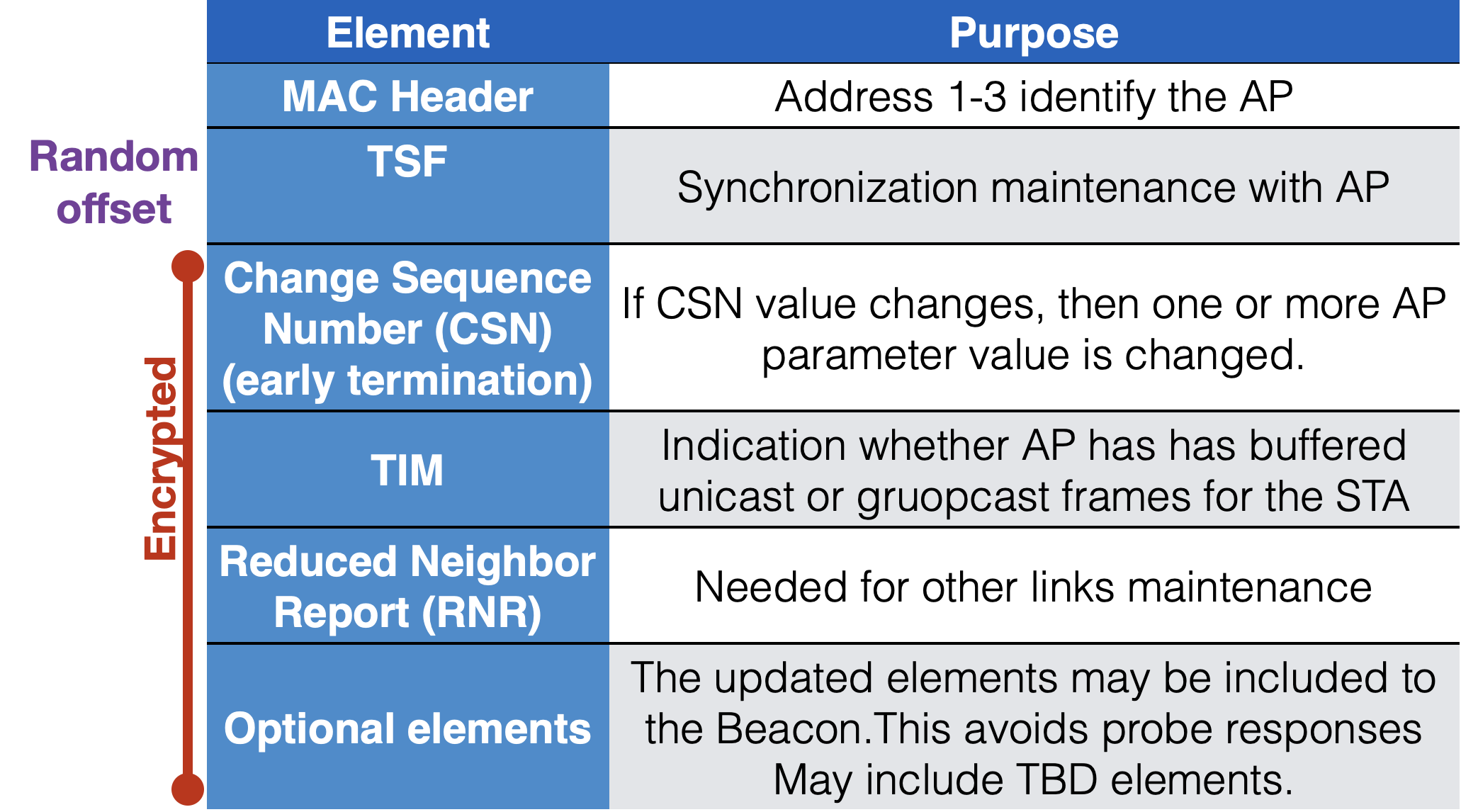 Slide 6
Jarkko Kneckt, Apple
August 2022
TSF field handling
TSF has approved requirement:
11bi shall define a mechanism for a BPE AP to change the OTA TSF (e.g., the TSF that is transmitted in the beacon) by a random value.
TSF field is 8 octets in length and contains a timestamp in units of µs
The TSF field value changes in real time
Beacon transmitter may not be able to encrypt the whole PE Beacon at the transmission time
TSF is typically created by hardware. The TSF handling should be updated to obfuscate the TSF field just before the Beacon transmission
Slide 7
Jarkko Kneckt, Apple
August 2022
BPE AP Beacon transmission time obfuscation
Proposed requirement:
11be requires that PBE AP shall change its Beacon transmission interval when the AP identification information changes in the Beacon.  
Note, a BPE TBTT may occur at any OTA TSF value. 
Legacy APs transmit beacons every 100 TUs
The beacon transmission times are very deterministic
It is easy to track the AP by checking the Beacon transmission times
Slide 8
Jarkko Kneckt, Apple
August 2022
TBTT not depending on OTA TSF
The internal (non-OTA) TSF schedules TWT SPs and low latency traffic transmission that use SCS + QoS Characteristics signaling
A change of the internal/true TSF may seriously impact these mechanisms
The randomization of the OTA TSF field in the PE Beacon may be complicated, if a PE Beacon is transmitted only when OTA TSF mod(beacon interval) = 0
Allowing transmission on any OTA TSF time simplifies the randomization
The PE Beacon transmission interval randomization should avoid too frequent and infrequent Beacon transmissions 
For instance, randomization of +-20% of the Beacon transmission interval maintains good efficiency and delay performance
Slide 9
Jarkko Kneckt, Apple
August 2022
PBE AP discovery
Proposed requirement:
11bi shall define a mechanism for the BPE Client to send a broadcast non-encrypted request frame to solicit encrypted Beacons from the BPE APs in the channel. 
The PBE AP is discoverable through its encrypted Beacons
To reduce scanning time, the STA should be able to solicit encrypted Beacons from APs in proximity
This mechanism is similar to the broadcast Probe Req/resp
Slide 10
Jarkko Kneckt, Apple
August 2022
Solicited Beacons from BPE AP
Broadcast Query Request
BPE AP
BPE STA
PE Beacon
A BPE STA may send unencrypted Broadcast Query Request frame to solicit encrypted Beacons from BPE APs
The BPE AP may respond with PE Beacon
Slide 11
Jarkko Kneckt, Apple
August 2022
CPE/BPE AP discovery
Proposed Requirement: 
11bi shall define a mechanism for a 11bi non-AP MLD to request capabilities and operation parameters of APs affiliated with the associated 11bi AP MLD using a protected request/response action frame.
Currently ML probe request and response are used for this query
These frames are not encrypted, but they may contain privacy sensitive information
The Type and SubType fields of the frames reveal the type of the fame. Robust action frame may be also other type of the frame
The new frames may be transmitted in post association or in PASN protection
Slide 12
Jarkko Kneckt, Apple
August 2022
Summary of the proposed requirements
11bi shall define a new type of encrypted Beacon frame and define a mechanism for the BPE AP to transmit the new type of encrypted Beacon frame.
11bi shall define a new  type of Beacon frame that includes a random identifier and a checksum identifier which may be used to identify the AP
11be requires that PBE AP shall change its Beacon transmission interval when the AP identification information changes in the Beacon.  
Note, a BPE TBTT may occur at any OTA TSF value.
11bi shall define a mechanism for the BPE Client to send a broadcast non-encrypted request frame to solicit encrypted Beacons from the BPE APs in the channel. 
11bi shall define a mechanism for a 11bi non-AP MLD to request capabilities and operation parameters of APs affiliated with the associated 11bi AP MLD using a protected request/response action frame.
Slide 13
Jarkko Kneckt, Apple